Mjerenje, ocrtavanje i rezanje metala
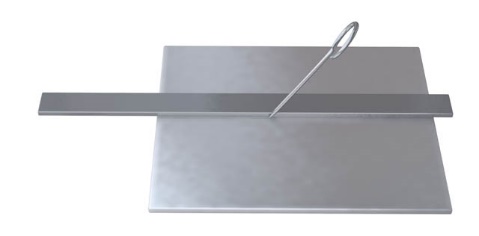 Mjerenje i ocrtavanje metala
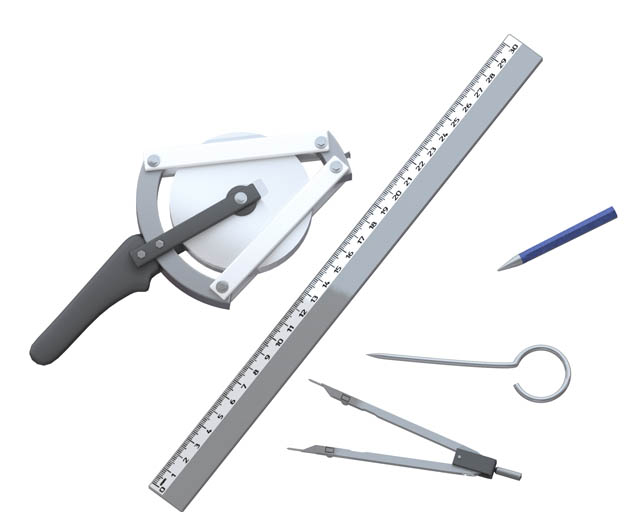 ČELIČNO RAVNALO
Ocrtavanje je postupak prenošenja mjera s tehničkog crteža na materijal obrade.
Pribor za ocrtavanje metala čine:
TOČKALO
ČELIČNA MJERNA VRPCA
CRTAĆA IGLA
ŠESTAR
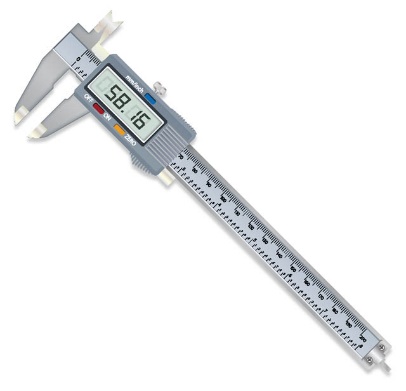 Mjerenje metala
Mjerenje je postupak uspoređivanja neke veličine sa odgovarajućom mjernom jedinicom.
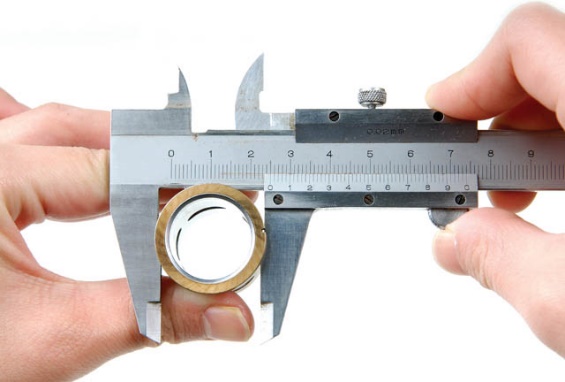 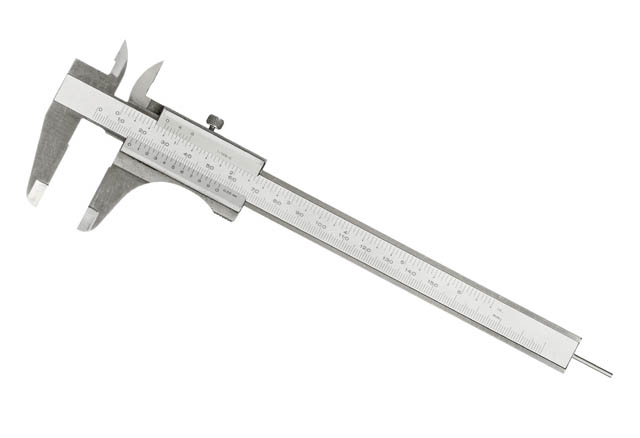 Pomično mjerilo je instrument za mjerenje  vanjskih i unutarnjih dimenzija strojnih dijelova s očitavanjem do desetinke ili stotinke milimetra.
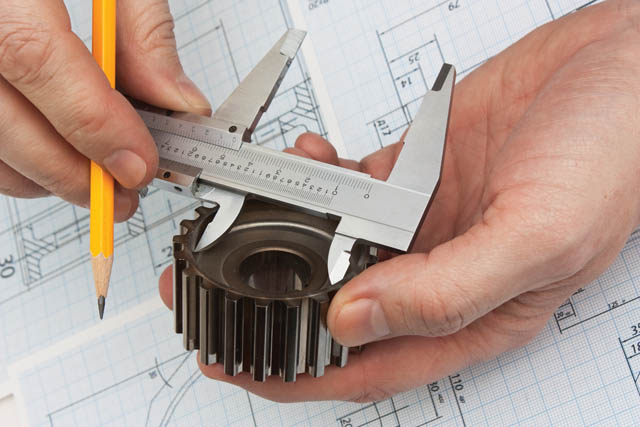 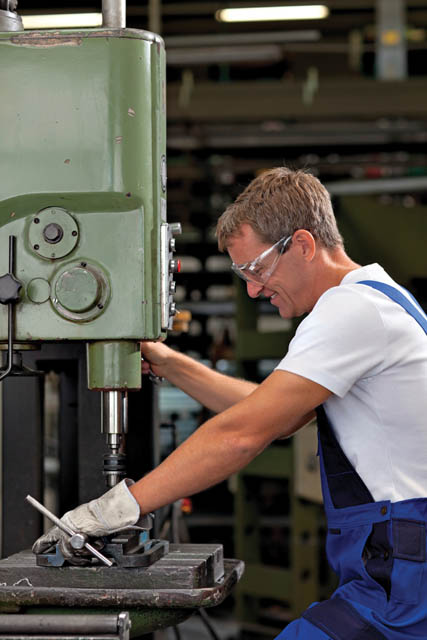 Obrada metala
Obrada rezanjem
Plastična obrada
Ručna obrada
U toplom stanju
Strojna obrada
U hladnom stanju
Plastična obrada metala:
Lijevanje
Kovanje
Valjanje
Prešanje
Savijanje
Izvlačenje
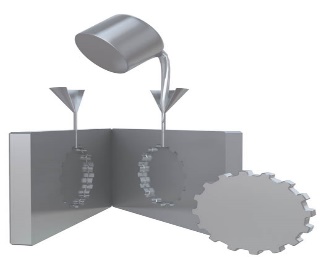 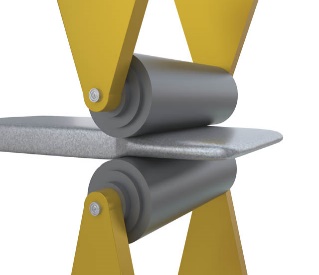 Obrada rezanjem metala:
Rezanje je postupak obrade metala kojim se jedan njegov dio odvaja od cjeline reznim alatima.
Strojna obrada:
Bušenje
Brušenje
Tokarenje
Glodanje
Blanjanje
Ručna
    obrada:
Sječenje
Piljenje
Turpijanje
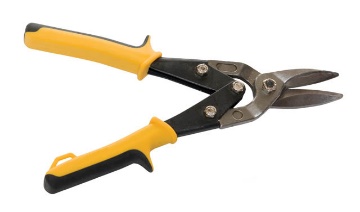 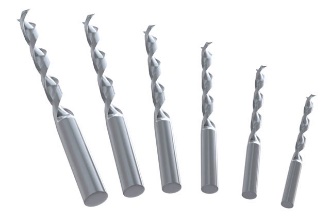 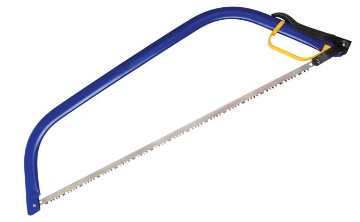 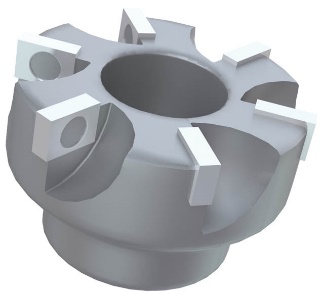 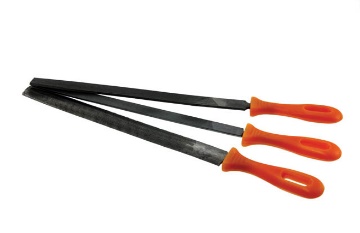 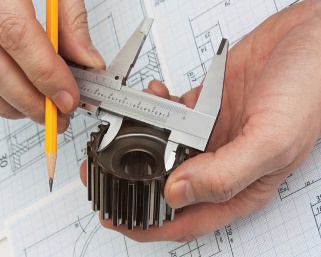 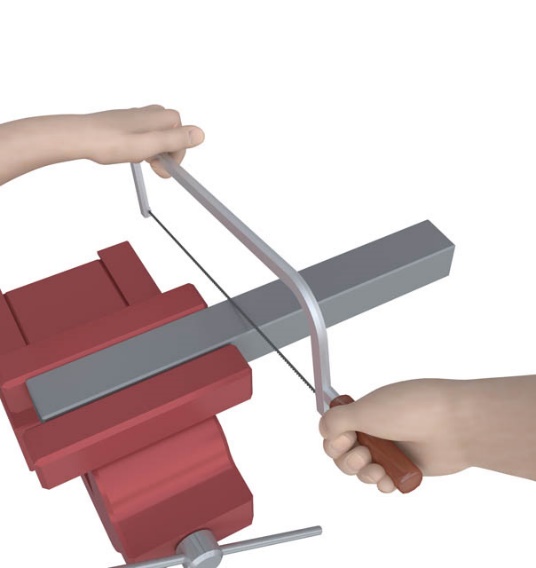 Dvaput mjeri, jednom reži.
Domaći rad:
U bilježnicu odgovori na pitanja koja se nalaze na kraju lekcije.
Riješi radni list T5